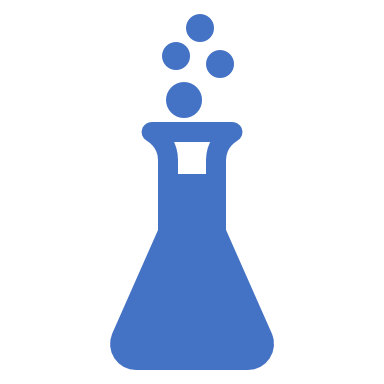 Eco-system Startup Berbasis Science
mardhani@ugm.ac.id | mardhani.staff.ugm.ac.id
Poin Diskusi
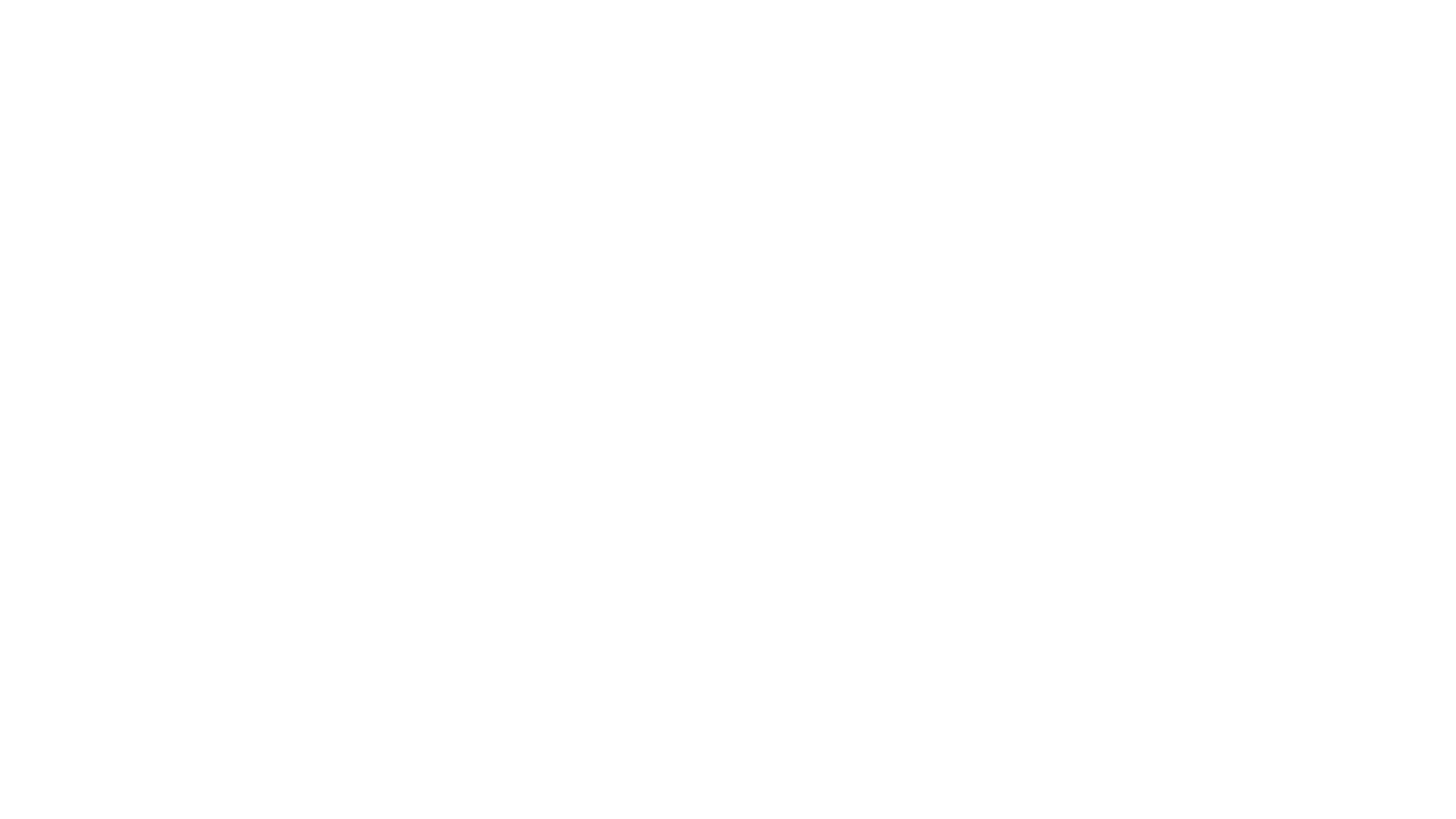 Start Up dan Industri Kreatif
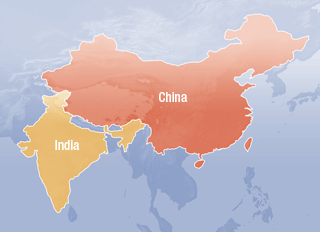 Lesson
Source: https://medium.com/indonesia-internet-mobile-space/indonesia-the-emerging-startup-nation-7d83ce663204
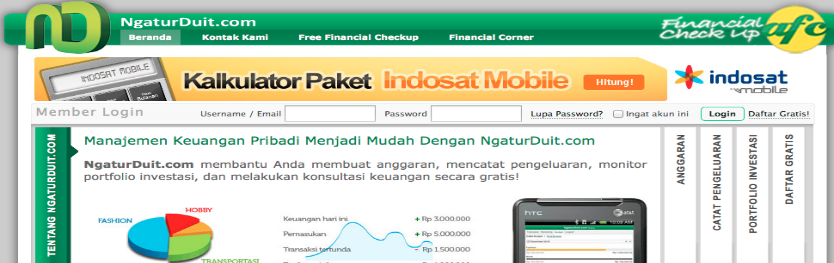 Customer Needs
Variasi channel/saluran layanan berbasis TI
Layanan berbasis personal
Munculnya “cara-cara baru” dalam bertransaksi atau berkomunikasi
Berkumpulnya orang dalam jumlah yang besar dan dalam waktu yang singkat
Potensi nilai ekonomis yang tumbuh seiring dengan tumbuhnya layanan
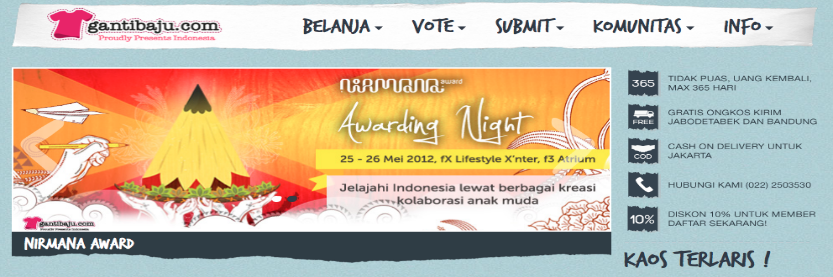 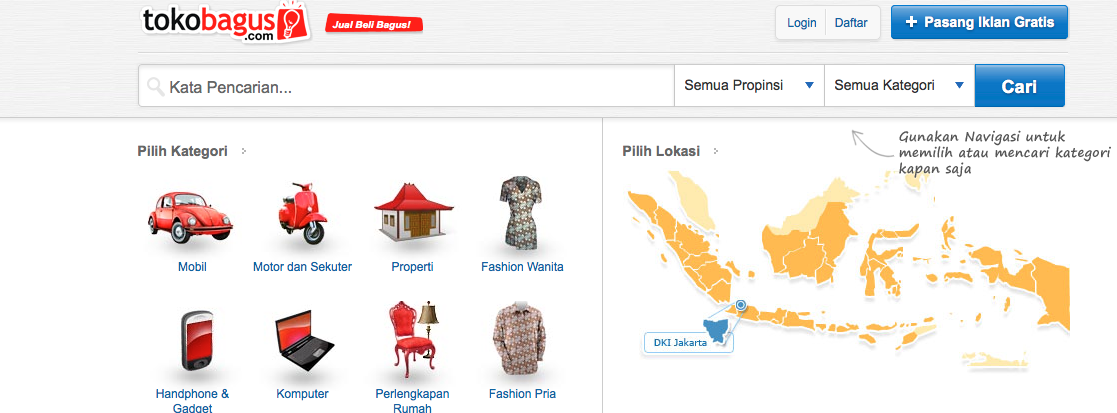 Industry landscape
Pertumbuhan sektor industri menjadi fokus pemerintah untuk menjadikannya
“engine” perekonomian sebuah negara.
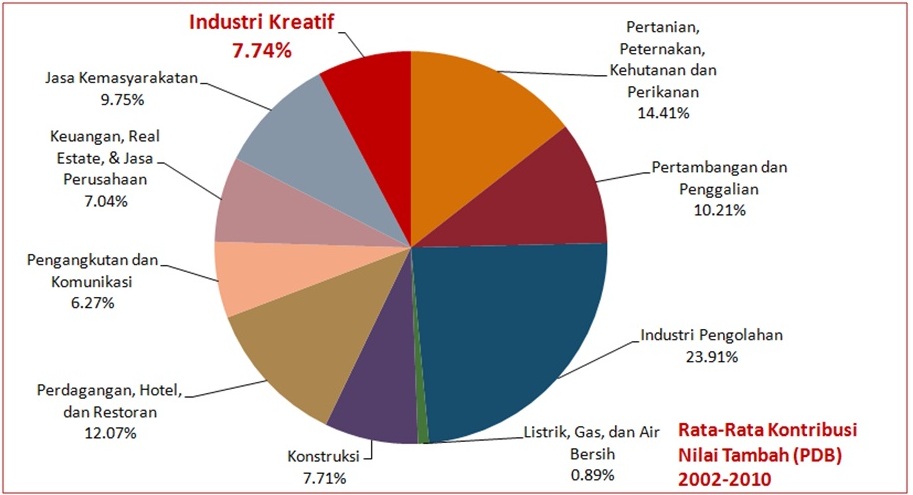 http://www.indonesiakreatif.net/index.php/id/news/read/bagaimana-posisi-strategis-industri-kreatif-dalam-perekonomian-nasional
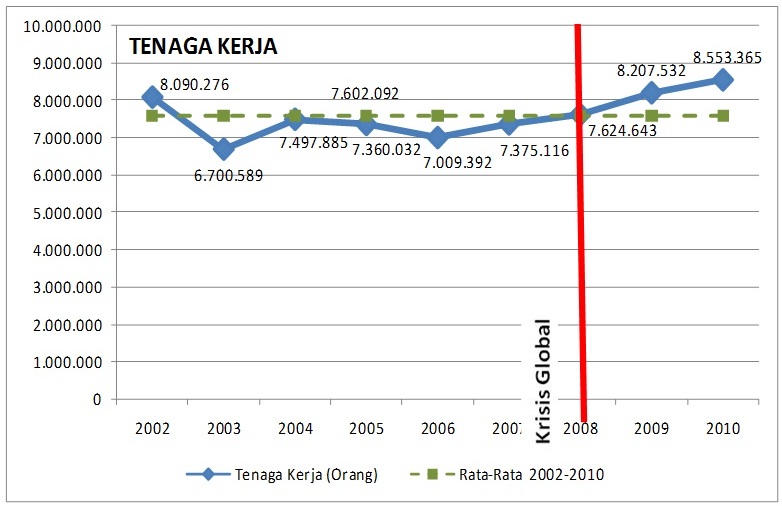 Economic outlook
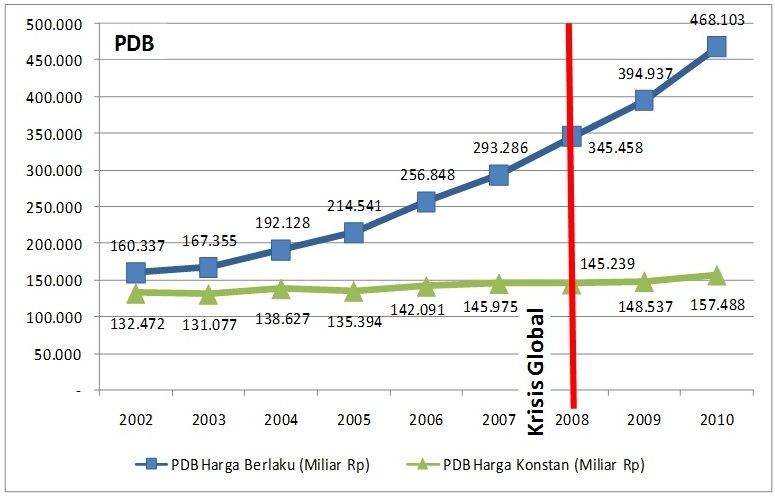 Potensi tenaga kerja besar
Kinerja perdagangan prospektif
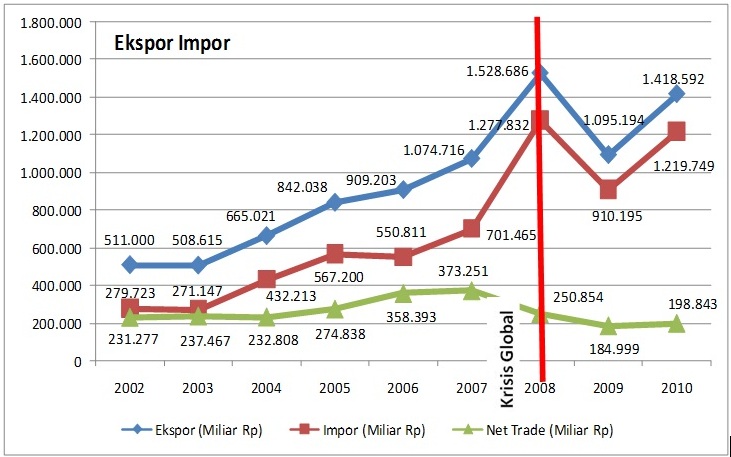 Produktifitas meningkat
http://www.indonesiakreatif.net/index.php/id/news/read/industri-kreatif-sebagai-industri-antikrisis
Creative industry
14 subsektor/jenis, potensi besar, dan kesempatan berkembang
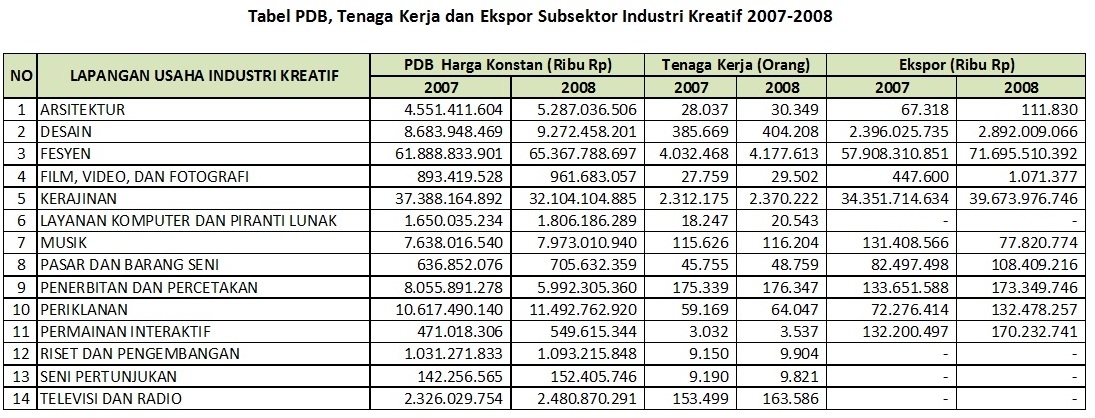 http://www.indonesiakreatif.net/index.php/id/news/read/industri-kreatif-sebagai-industri-antikrisis
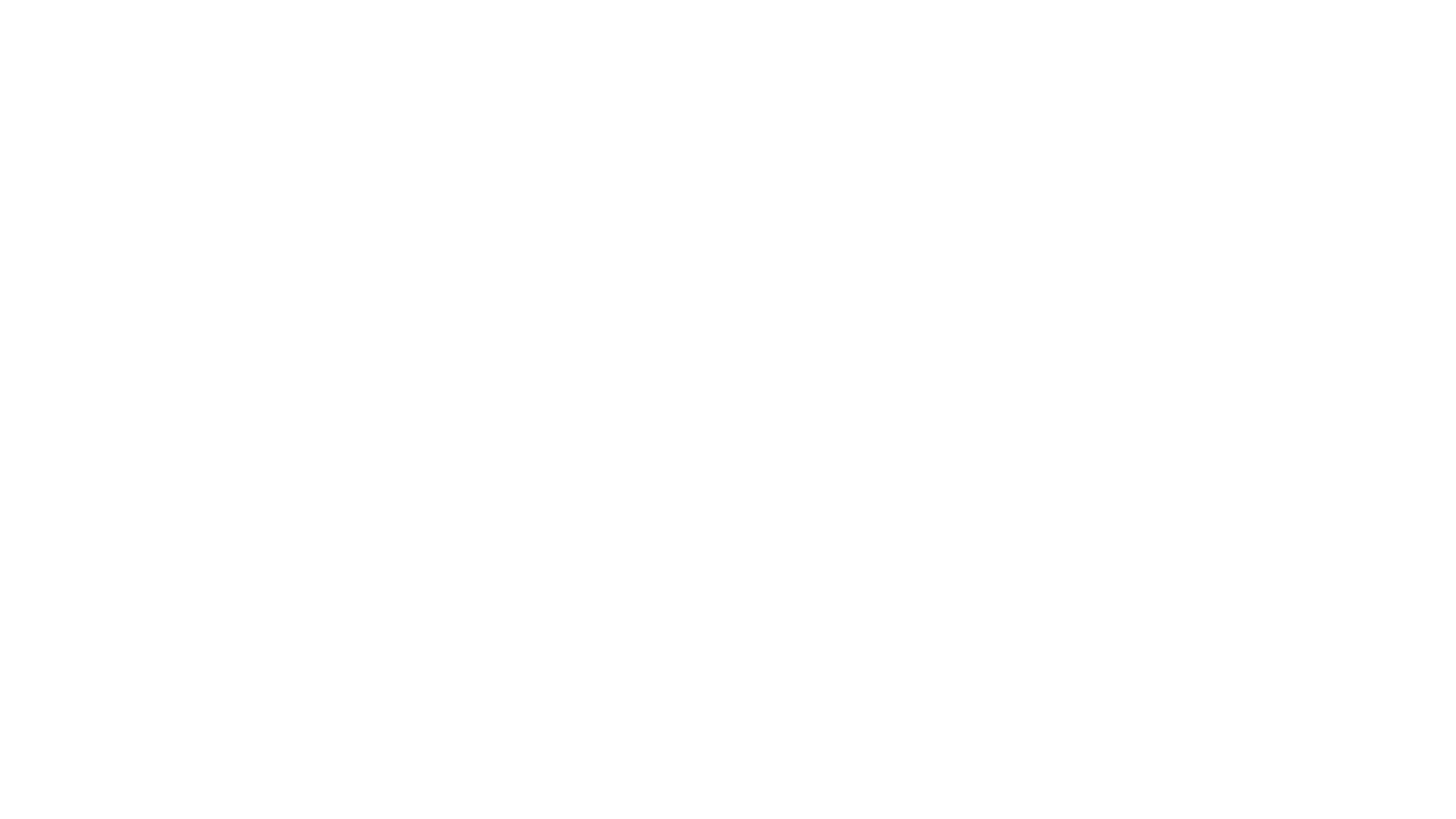 Problem Trivia dan
Trivia
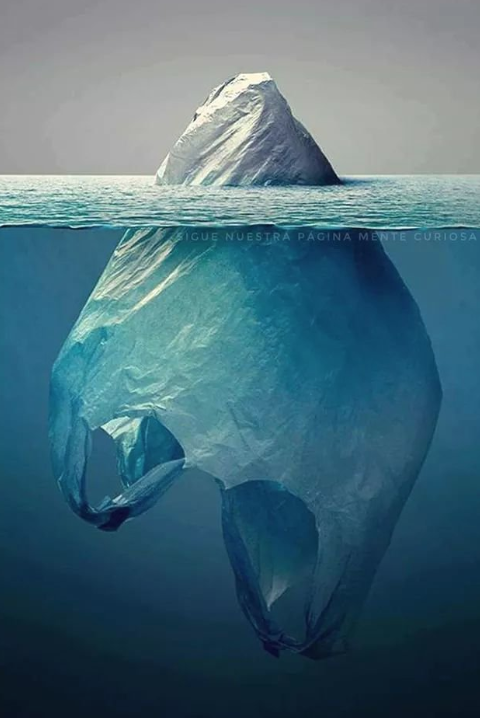 Visualize Problems
Event, Activities, Projects
“Patern” Problems
Development & ecosystem
“Linked” Problems
Deep Problems
12
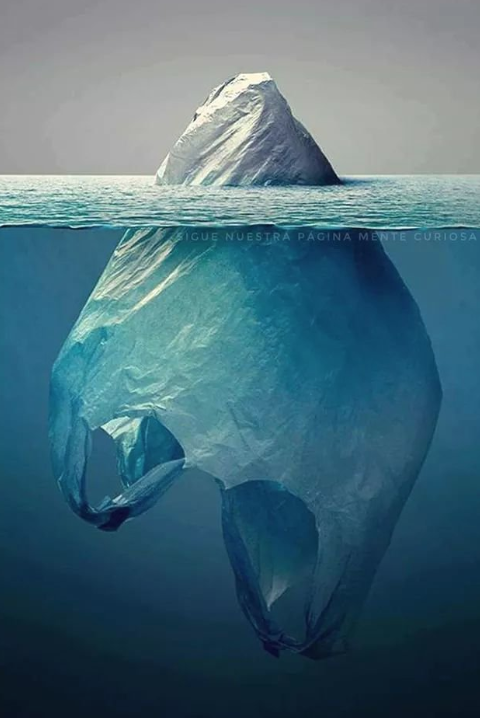 Pemerintah
Problems
Industri
Perusahaan Rintisan
Education system
Peoples
13
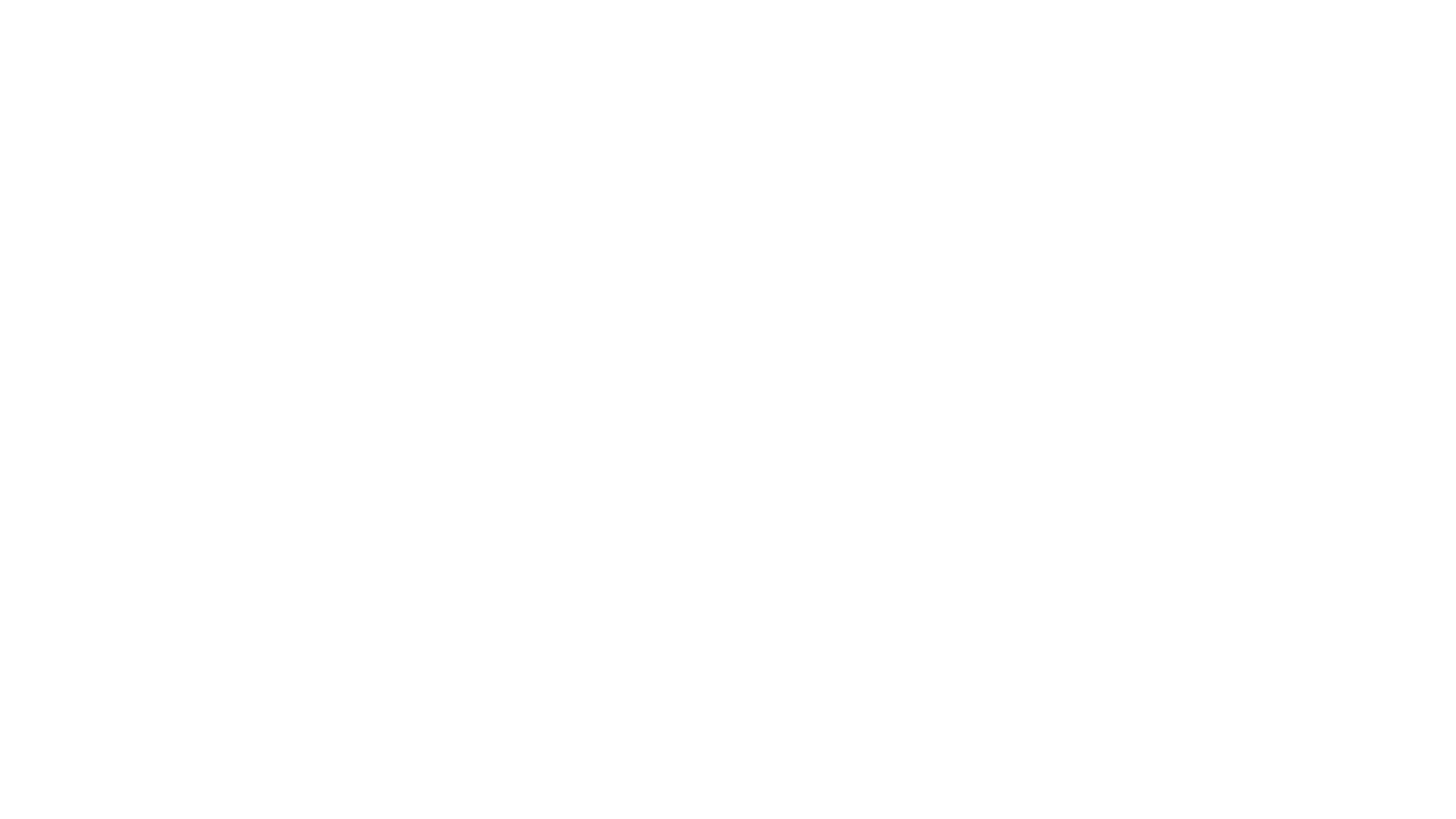 Manajemen Talenta
Talents
Human Assets
Human Capital
Human Resources
Shifting paradigms, talents as
Workers
Do it
Brain - idea
Collectivity
Integrity
growth
Essential component of company
Capital = assets
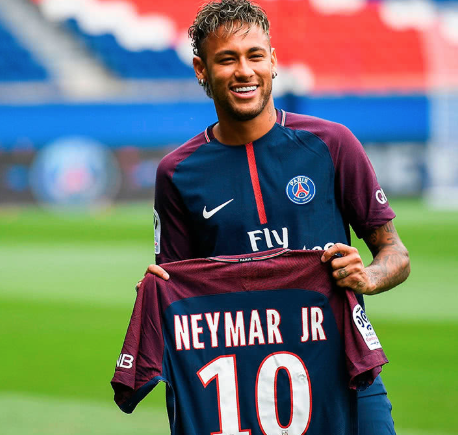 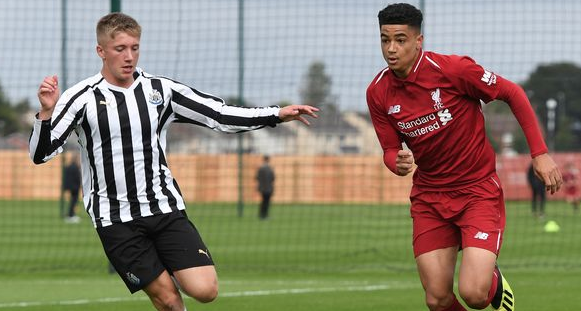 15
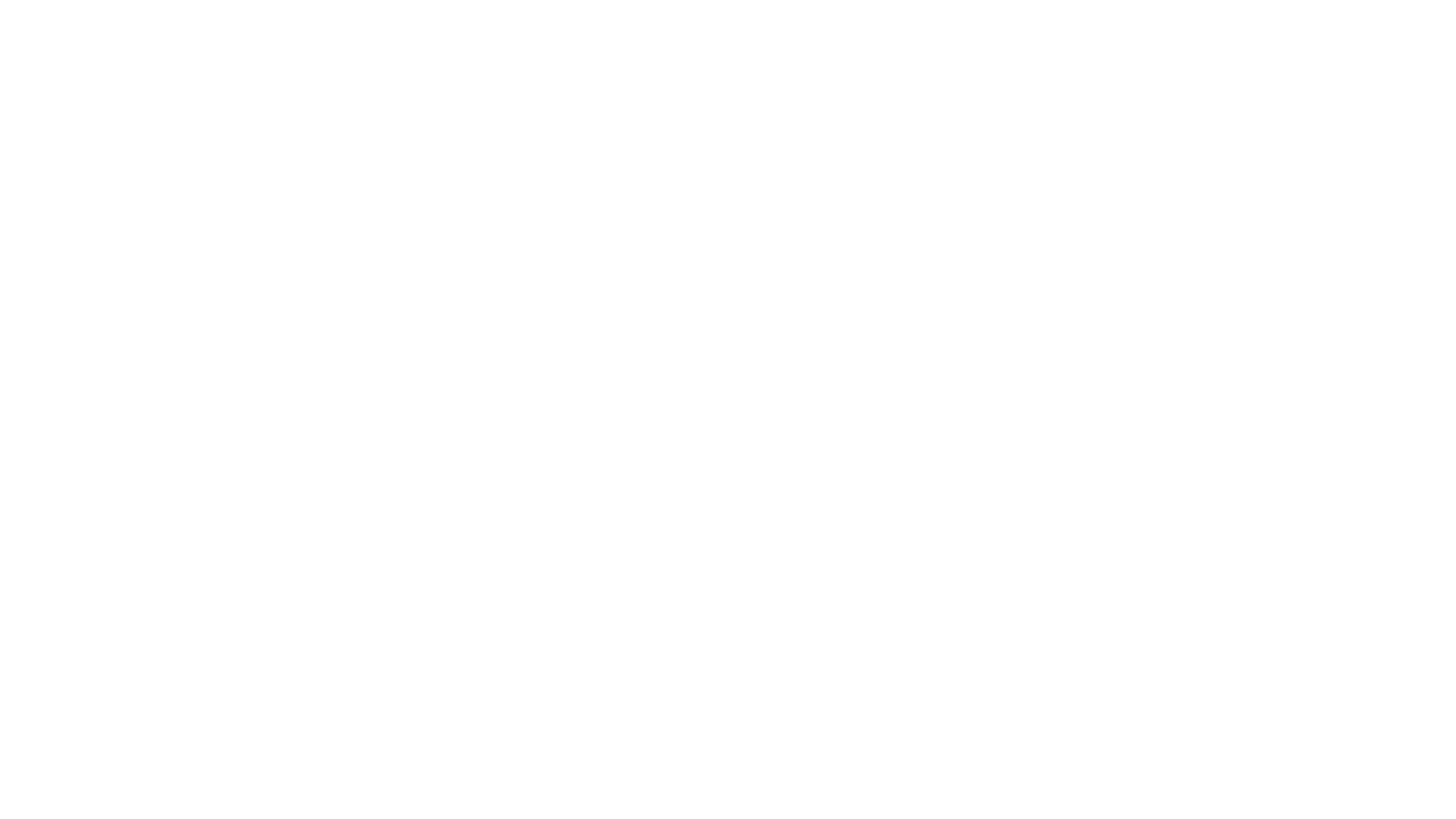 Talents
Individual
Superhero thinks
Less learning paths
Instants
Applied orientation, very low in basics
Less softskill
Problem landscape
16
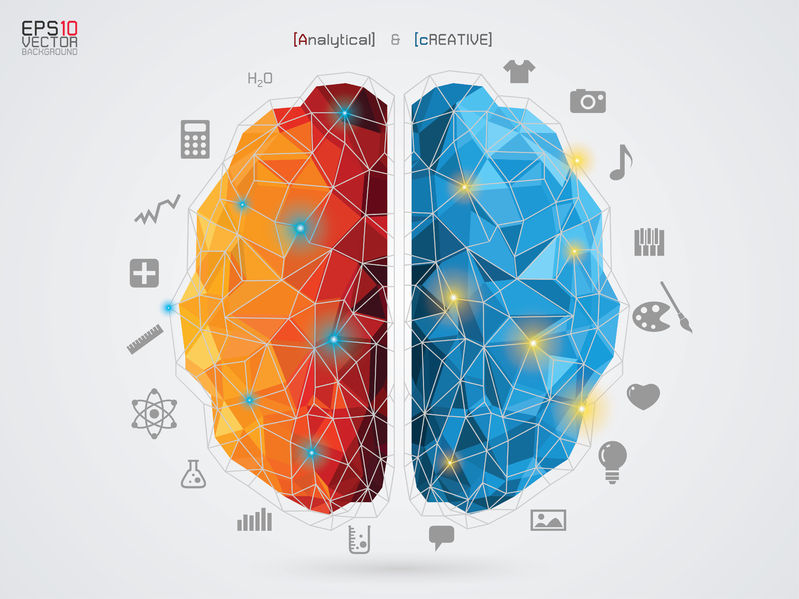 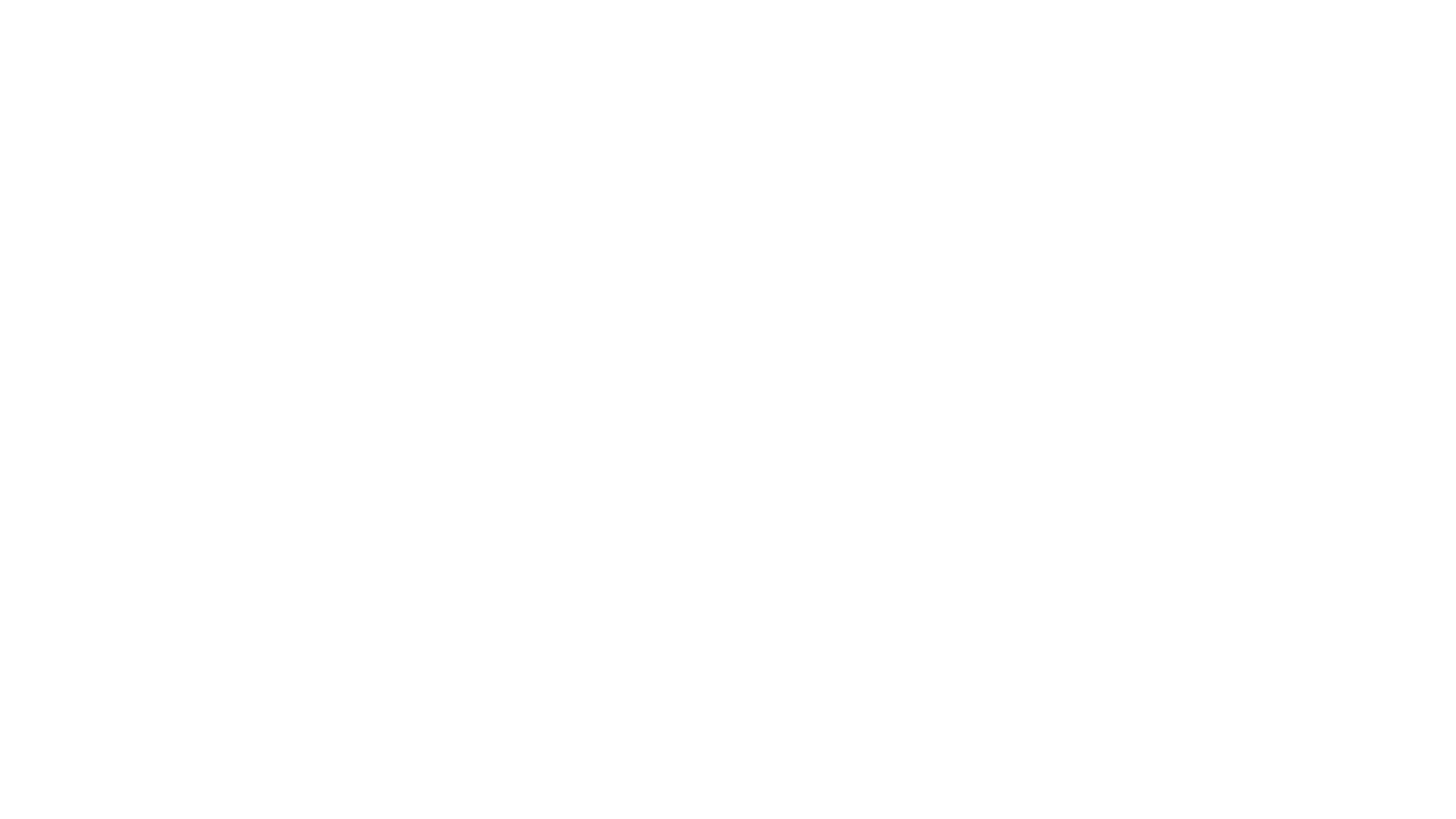 Eco-system supportive
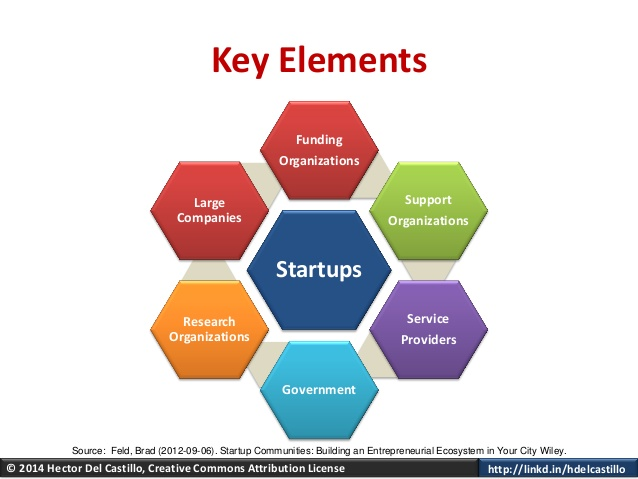 Techno-preneur
Tahapan Enterpreneurships
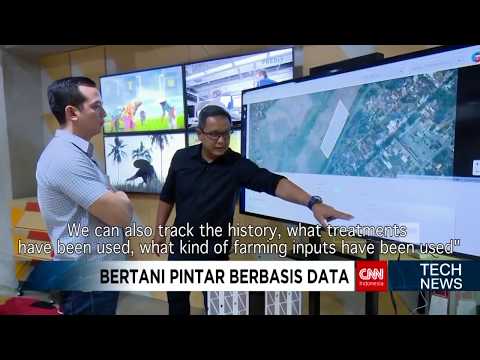 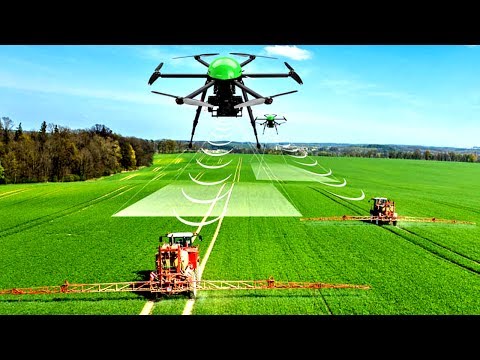 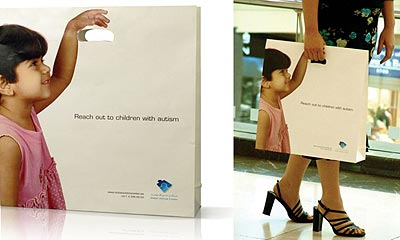 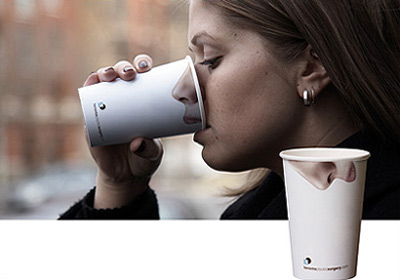 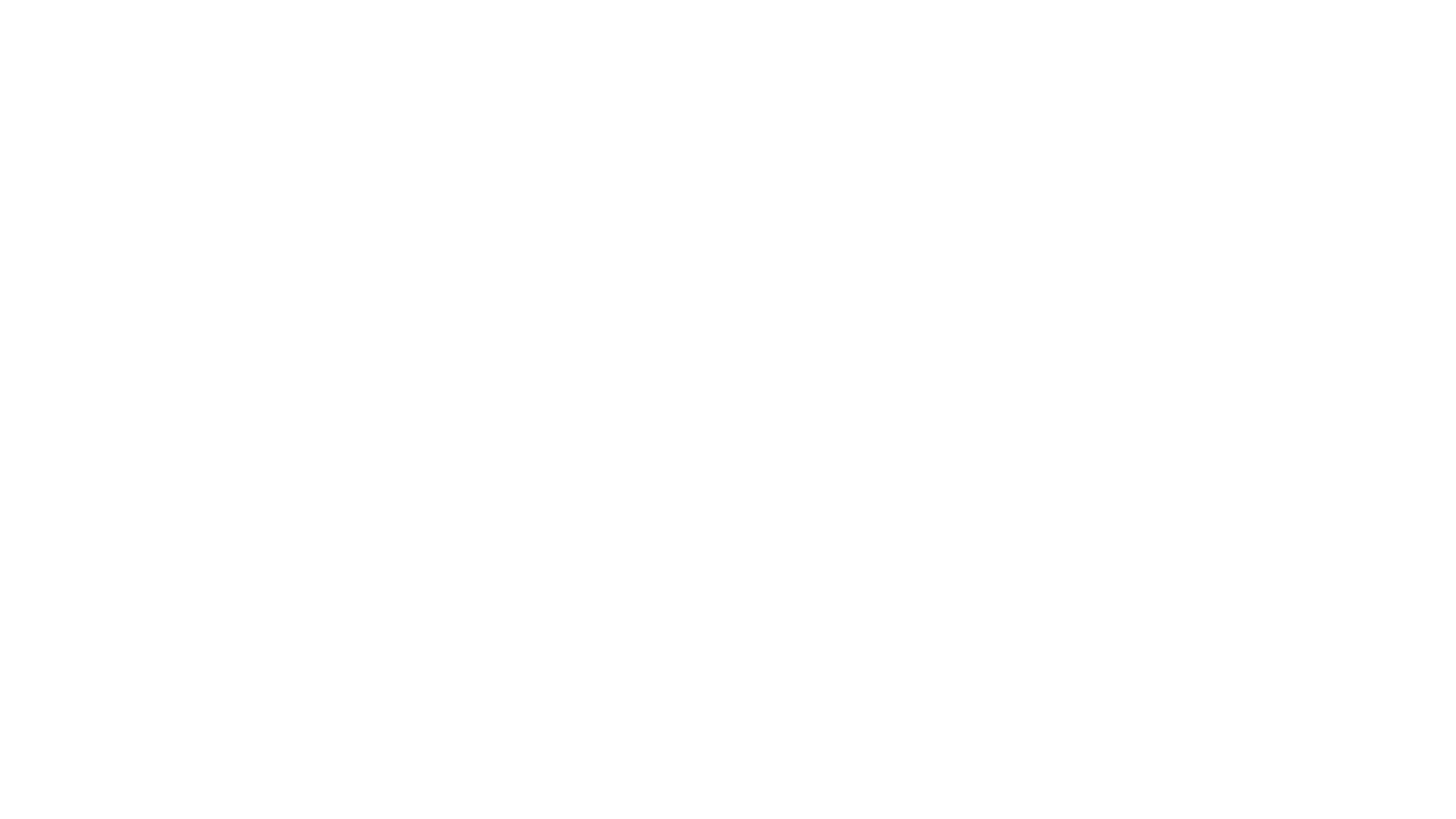 GamaBox.id
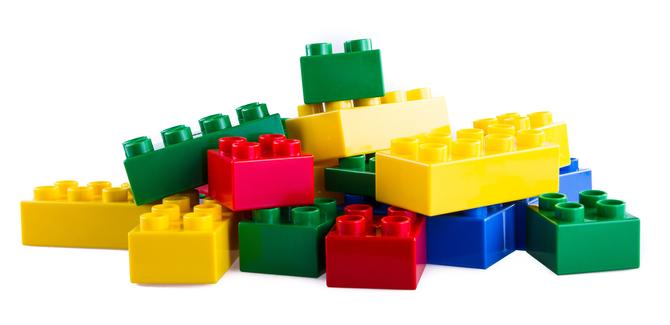 Generating “Lego” product & StartUp
The process
Sources
Joint & Collaboration
Idea Dev
Business Dev
Incubation
Production
scoping
scoping
Problem Discovery
Business & tech development
Business case
Industrial problem
Business & Tech development
scoping
scoping
Business case
Business & tech development
Community
Product
Business & tech development
Business case
Current Issues
Product
scoping
scoping
Business & tech development
Product
Product
FGD, Industrial  MeetUp
Expo
StartUp Dive
Apprentice Program
Incubation Program
Product & startup establishment
Technology Support & Facilities
Publications
Coding & Maker School
Lego-ing
FGD, Industrial  MeetUp
Expo
StartUp Dive
Apprentice Program
Incubation Program
Product & startup establishment
Technology Support & Facilities
Publications
Coding & Maker School
Industrial & Community Networking
Idea & Solution Gallery
StartUp and Product
Founder & Management
Talent
Product & StartUp
Lego-ing
EXIT
Opportunities